SVE JE U REDU
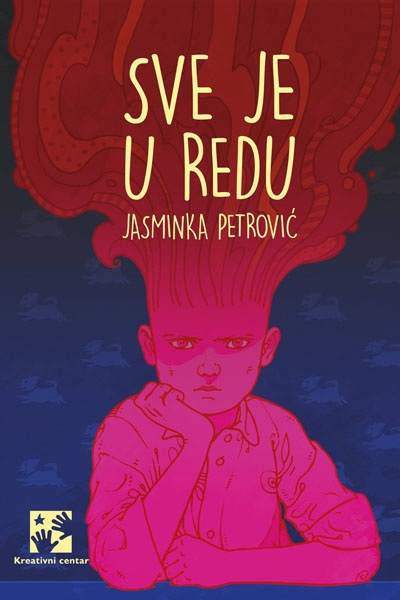 Nina Bobic
Teodora Knezic
JASMINKA PETROVIC
Jasminka Petrović je srpska književnica i novinarka,naročito poznata po knjigama za decu koje su višestruko preštampavane, prevođene i nagrađivane.
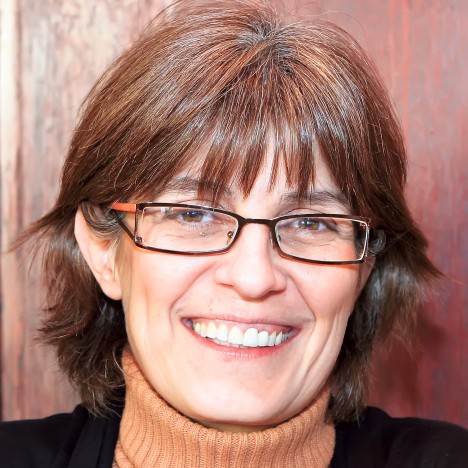 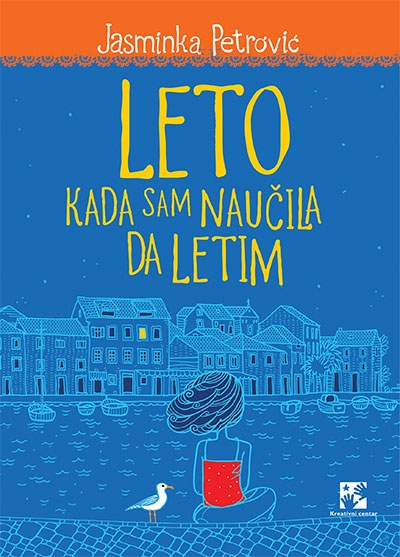 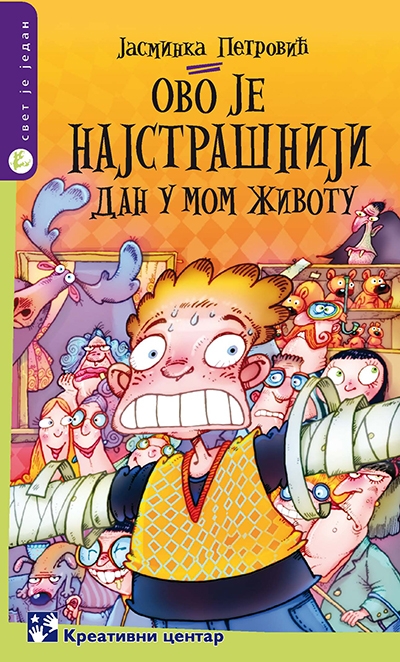 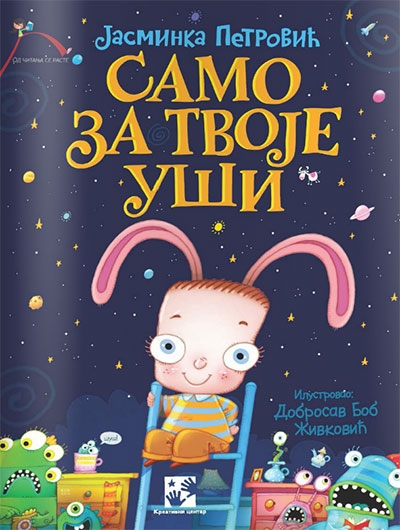 Licna karta
Knjizevni rod:epika
Knjizevna vrsta:roman
Tema:ispovesti tinejdzera i problemi sa kojima se susrecu
Poruka: Nijedan problem nije neresiv.Hrabost je prihvatiti sebe onakav kakav si.
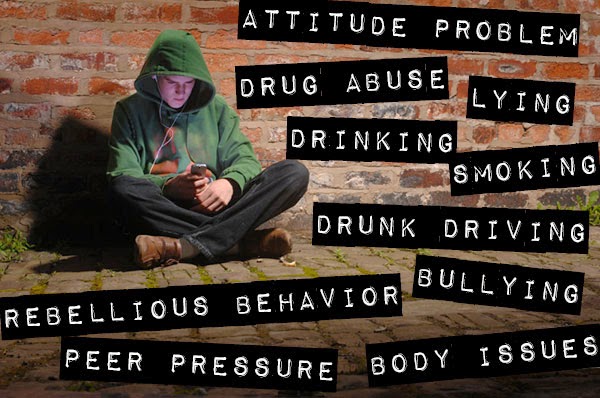 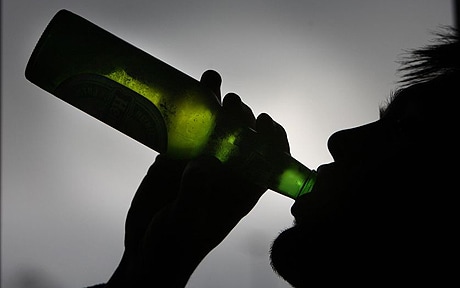 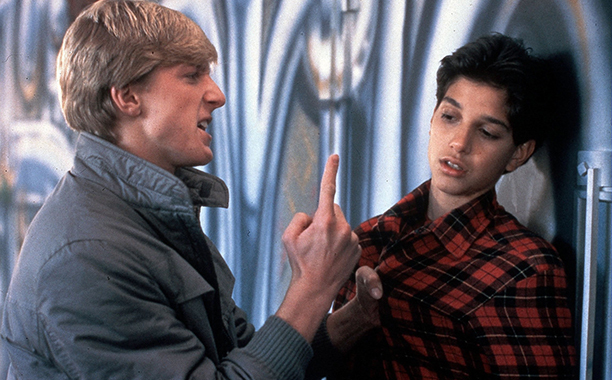 samopuzdanje
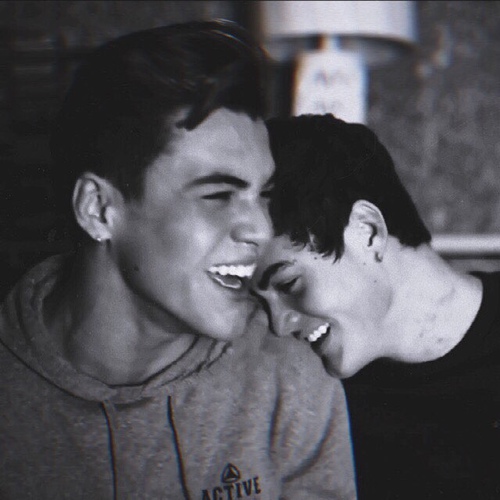 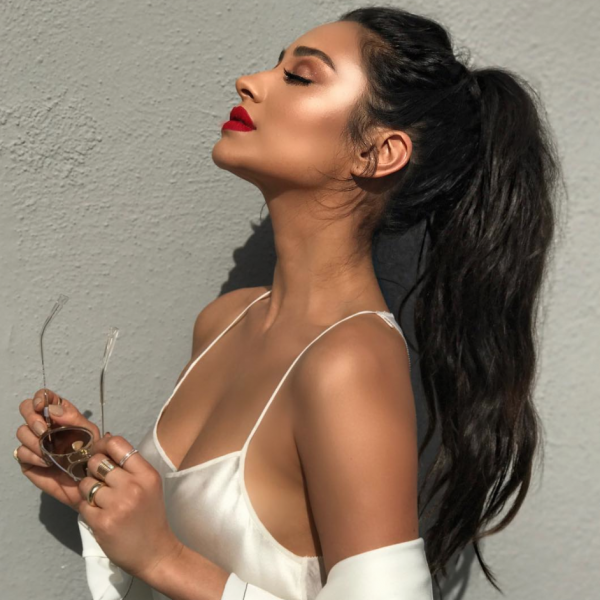 Usudi se da budes drugaciji
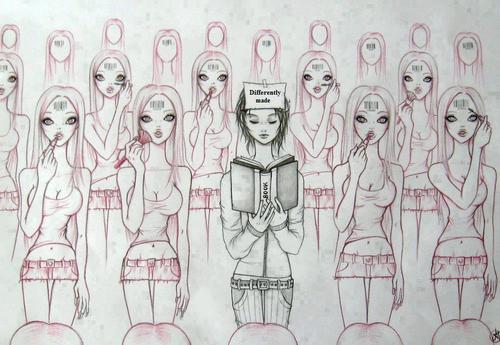 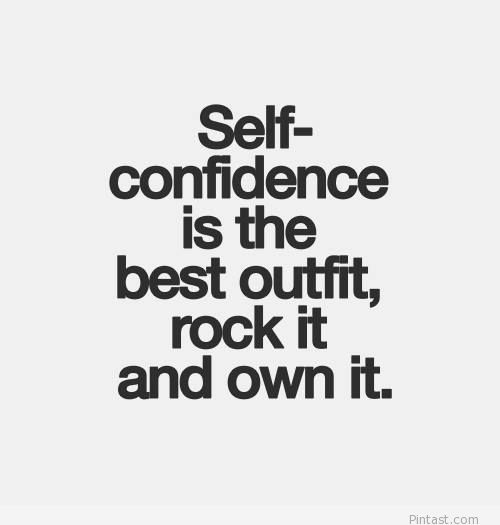 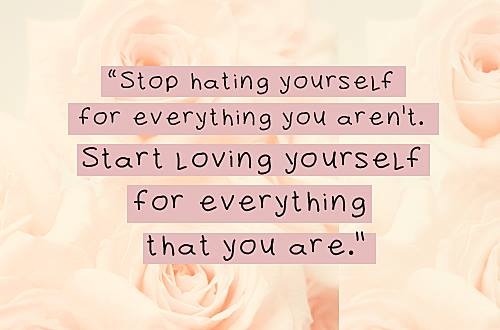